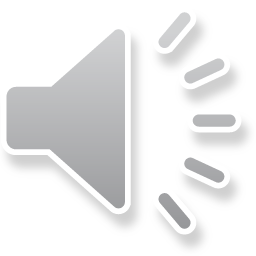 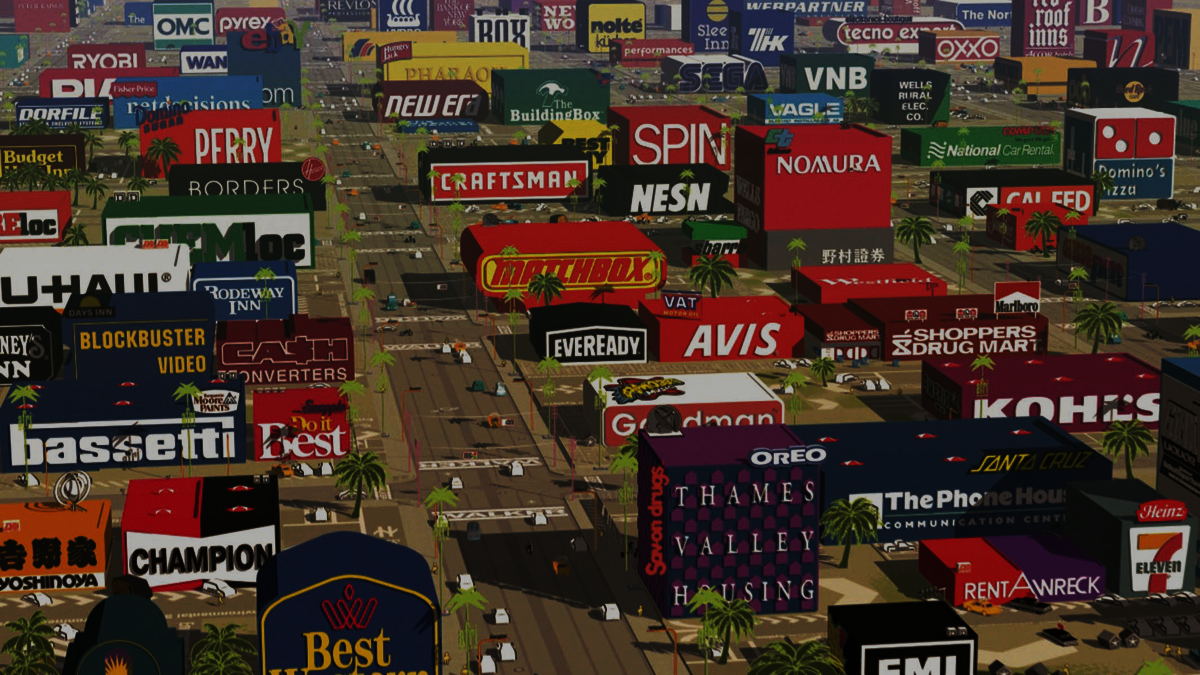 请找找看这支视频里
有多少个广告吧
教材版本：北京师范大学出版社高中英语必修四
课文主题：U11L3- THE ADVERTISING GAME
歌曲名称：NEW SOUL ( APPLE MACBOOK 08 CM SONG)
单位：华南师范大学
作者：邱明丽
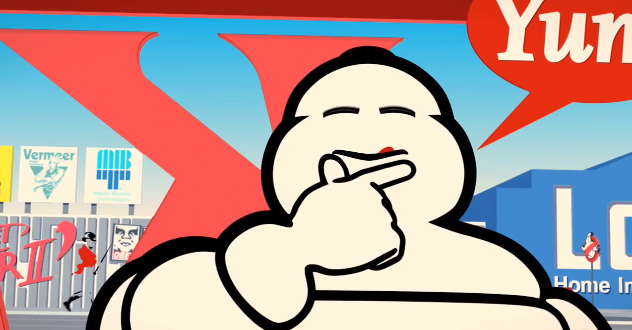 I'm a new soul
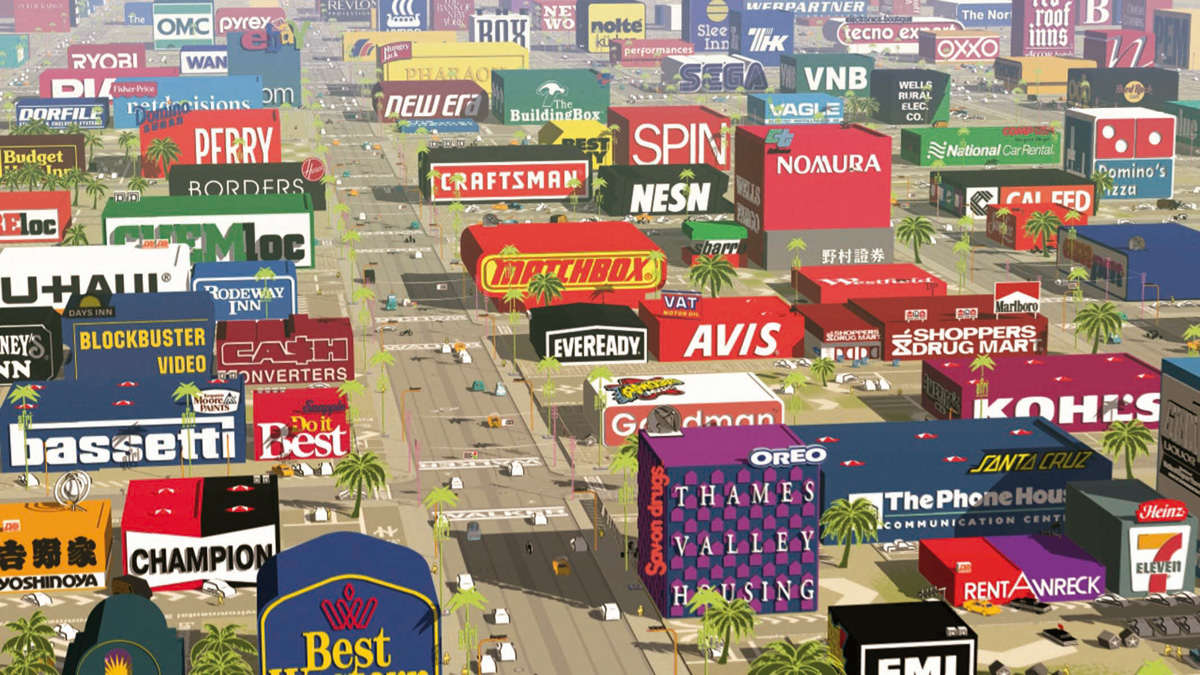 I came to this strange world
G I V E
&
T A K E
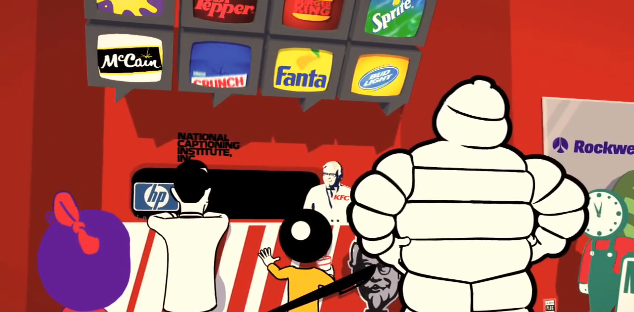 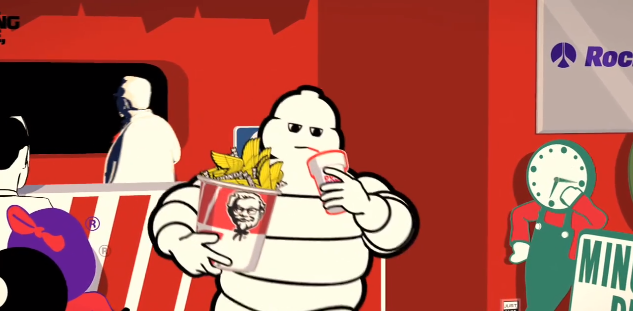 Hoping I could learn a bit about how to give and take
F E A R
J O Y
&
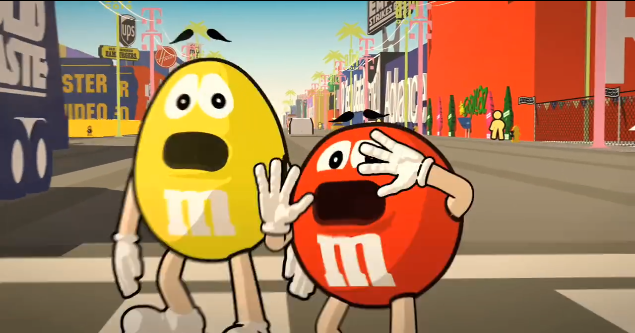 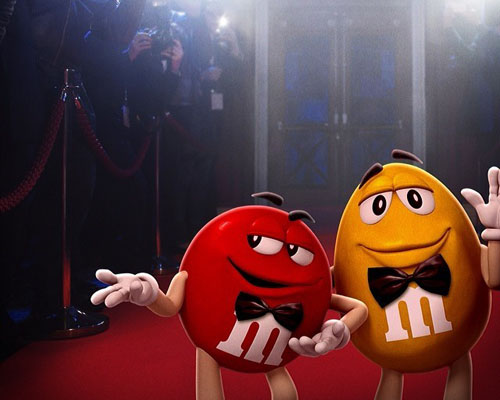 But since I came here, felt the joy and the fear
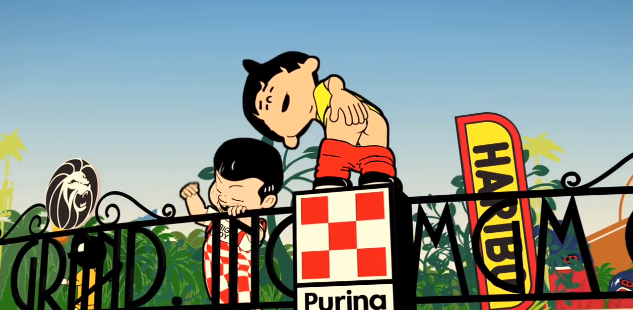 Finding myself making every possible mistake
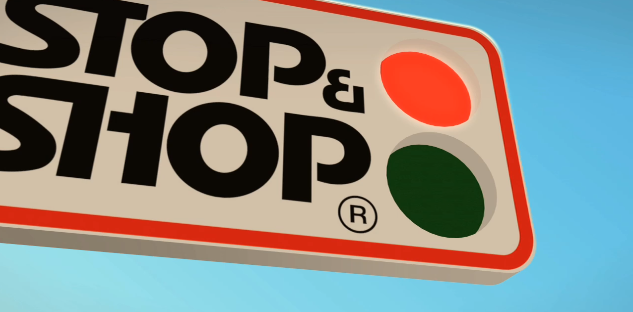 La, la, la, la ……
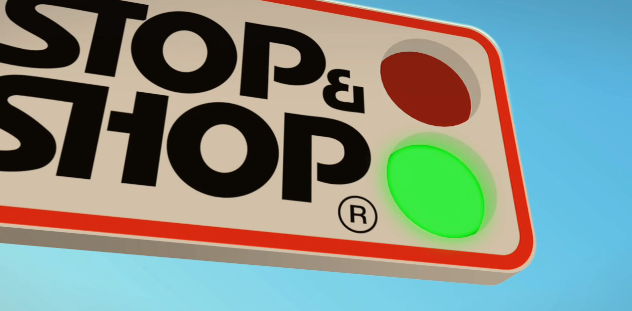 La, la, la, la ……
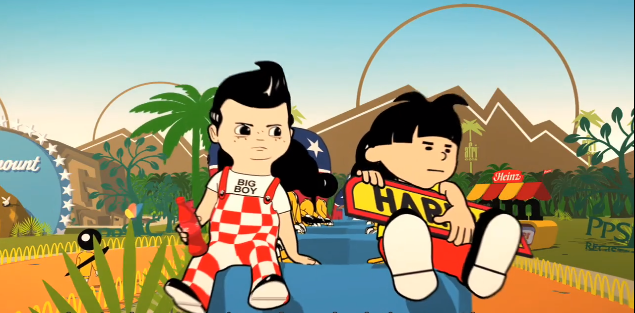 See I'm a young soul in this very strange world
T R U E
F A K E
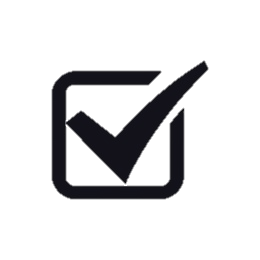 &
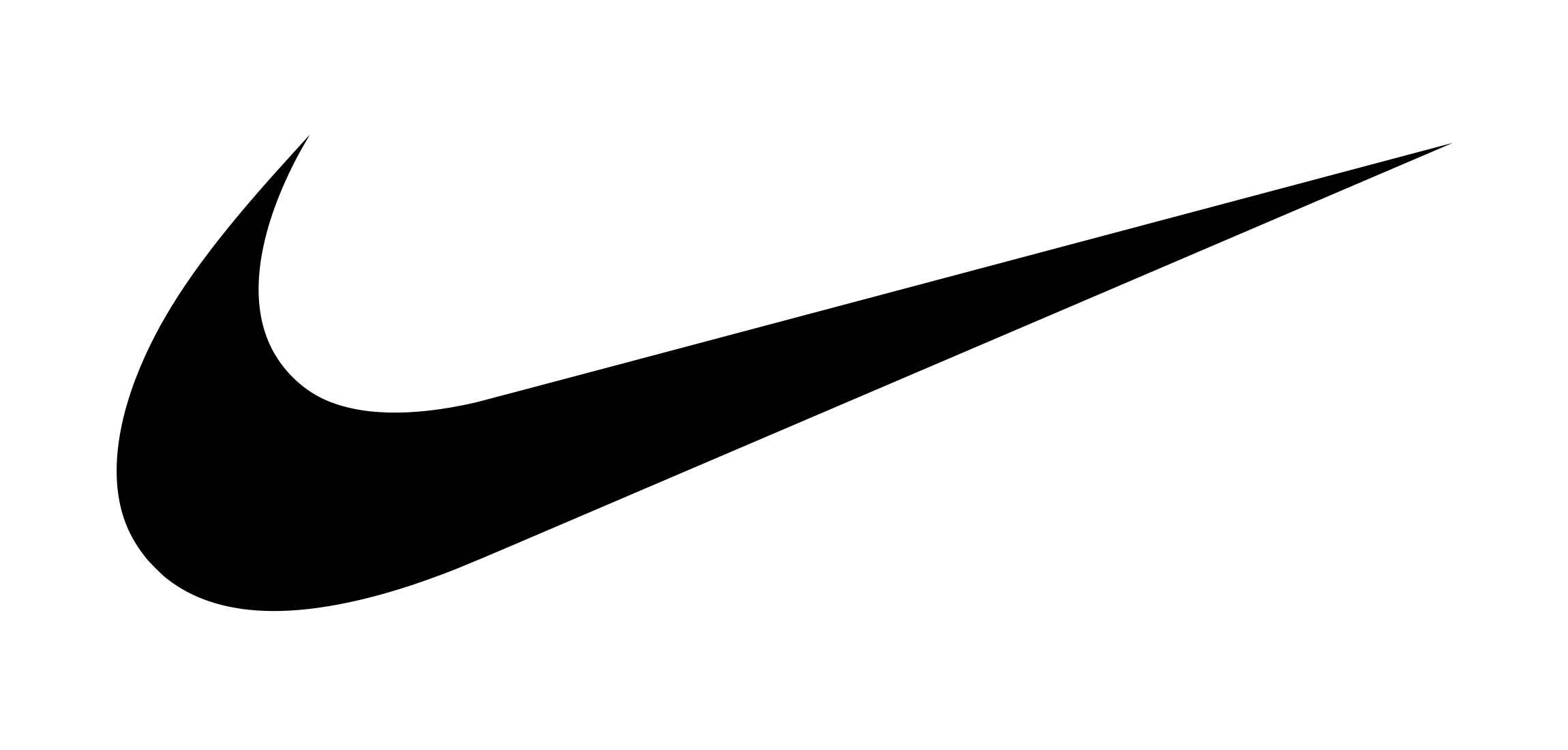 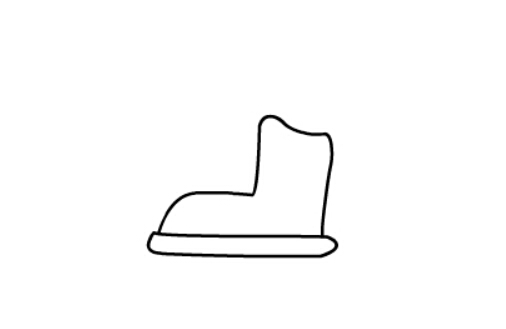 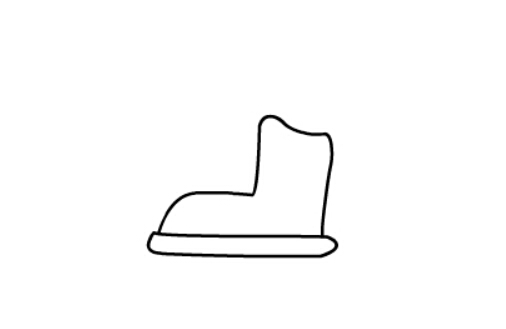 Hoping I could learn a bit about what is true and fake
But why all this hate try to communicate
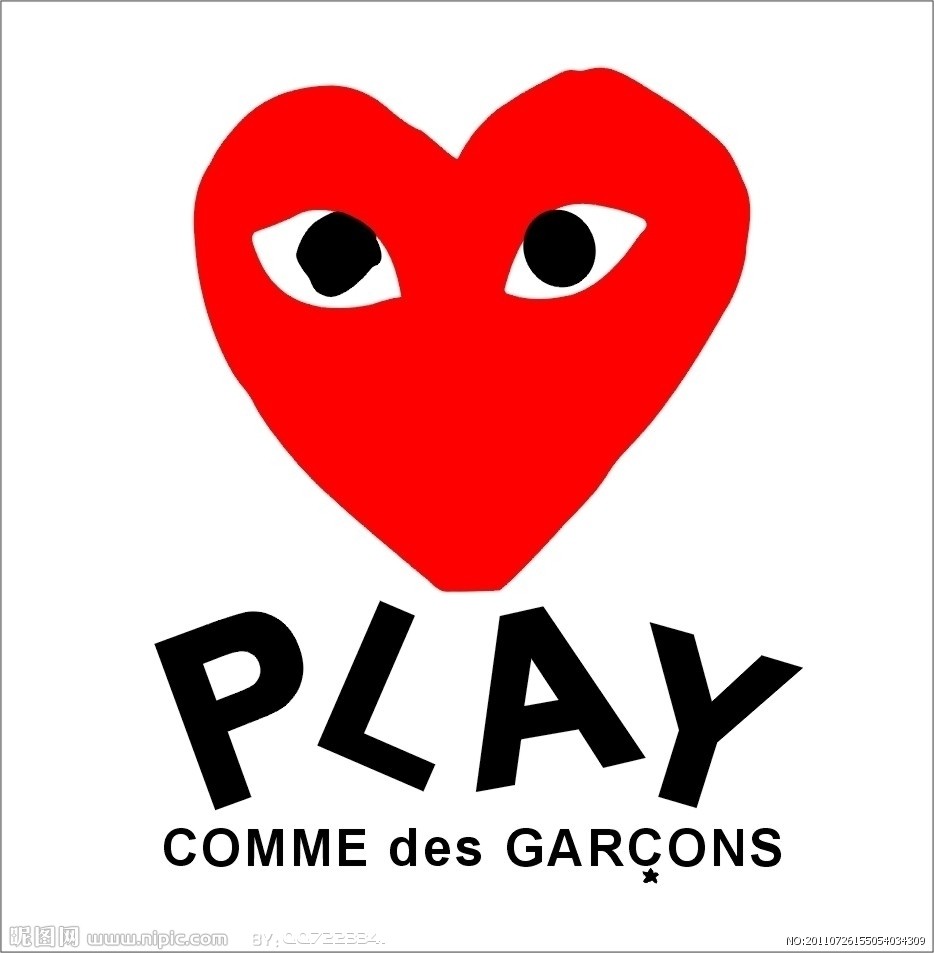 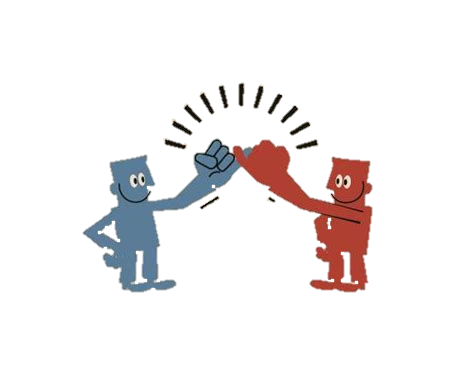 Finding trust and love is not always easy to make
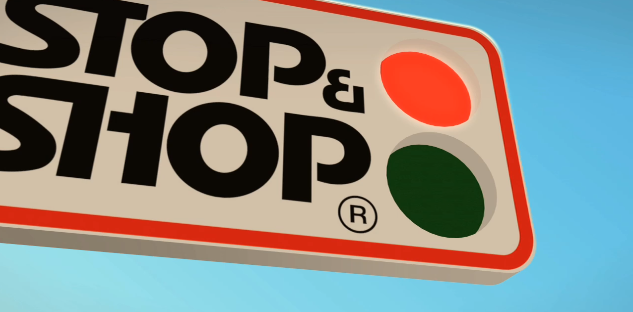 La, la, la, la ……
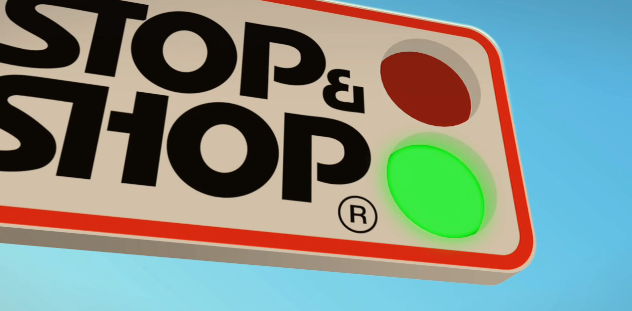 La, la, la, la ……
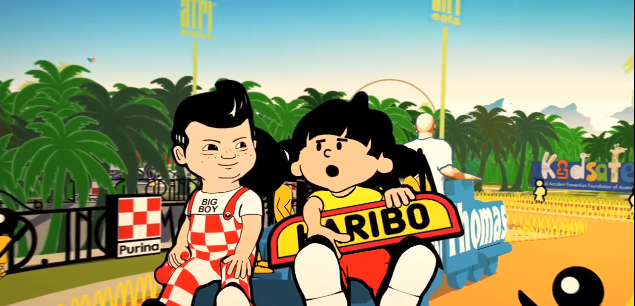 This is a happy end
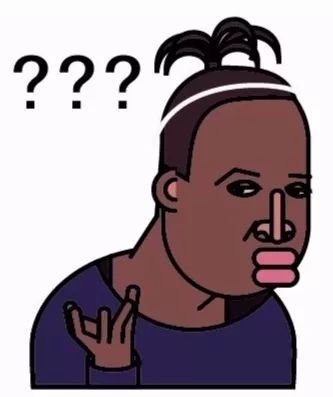 Cause you don't understand
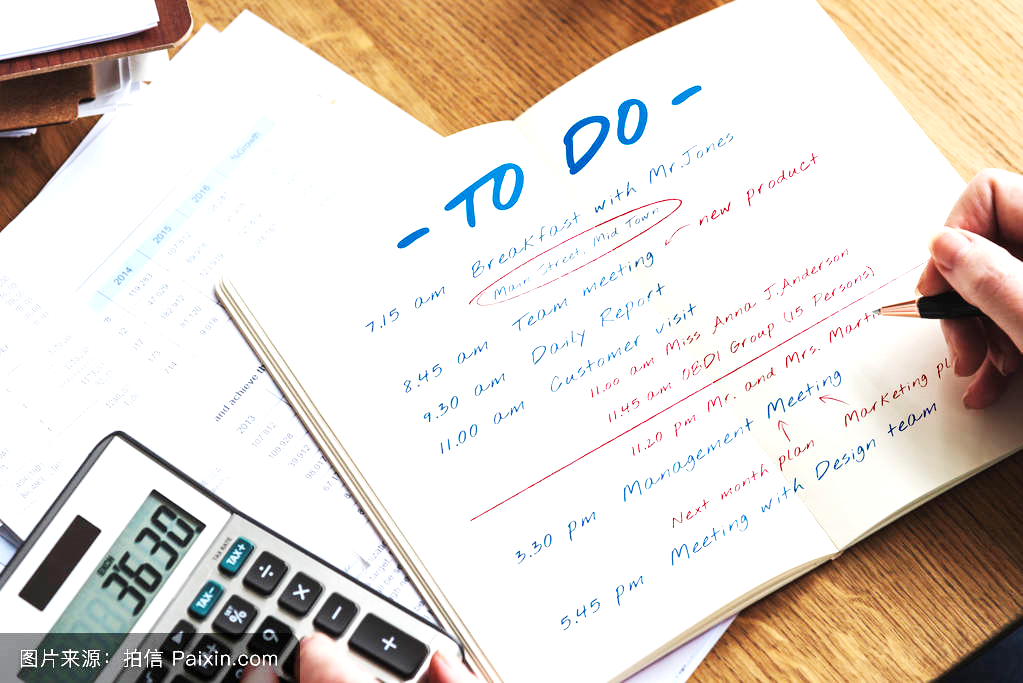 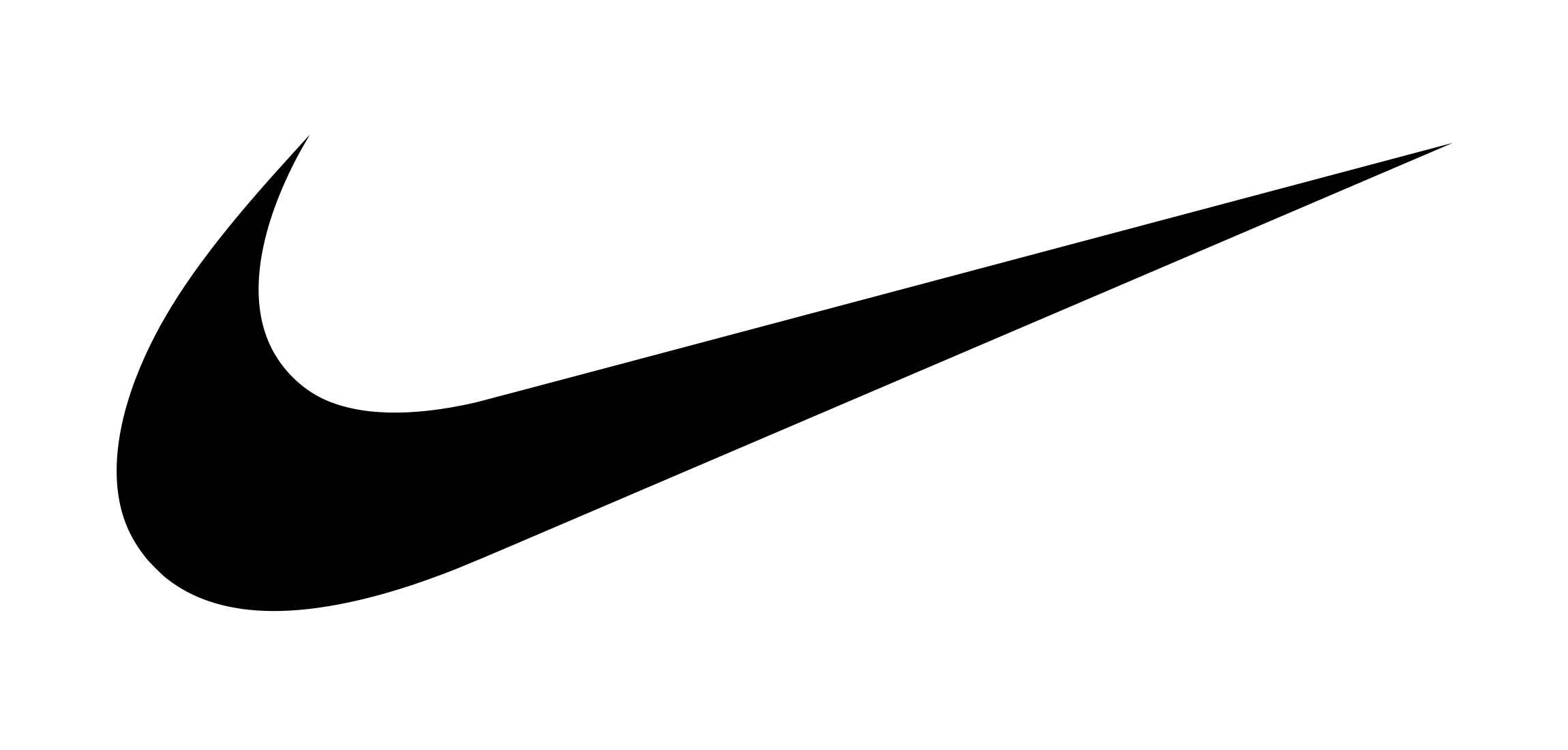 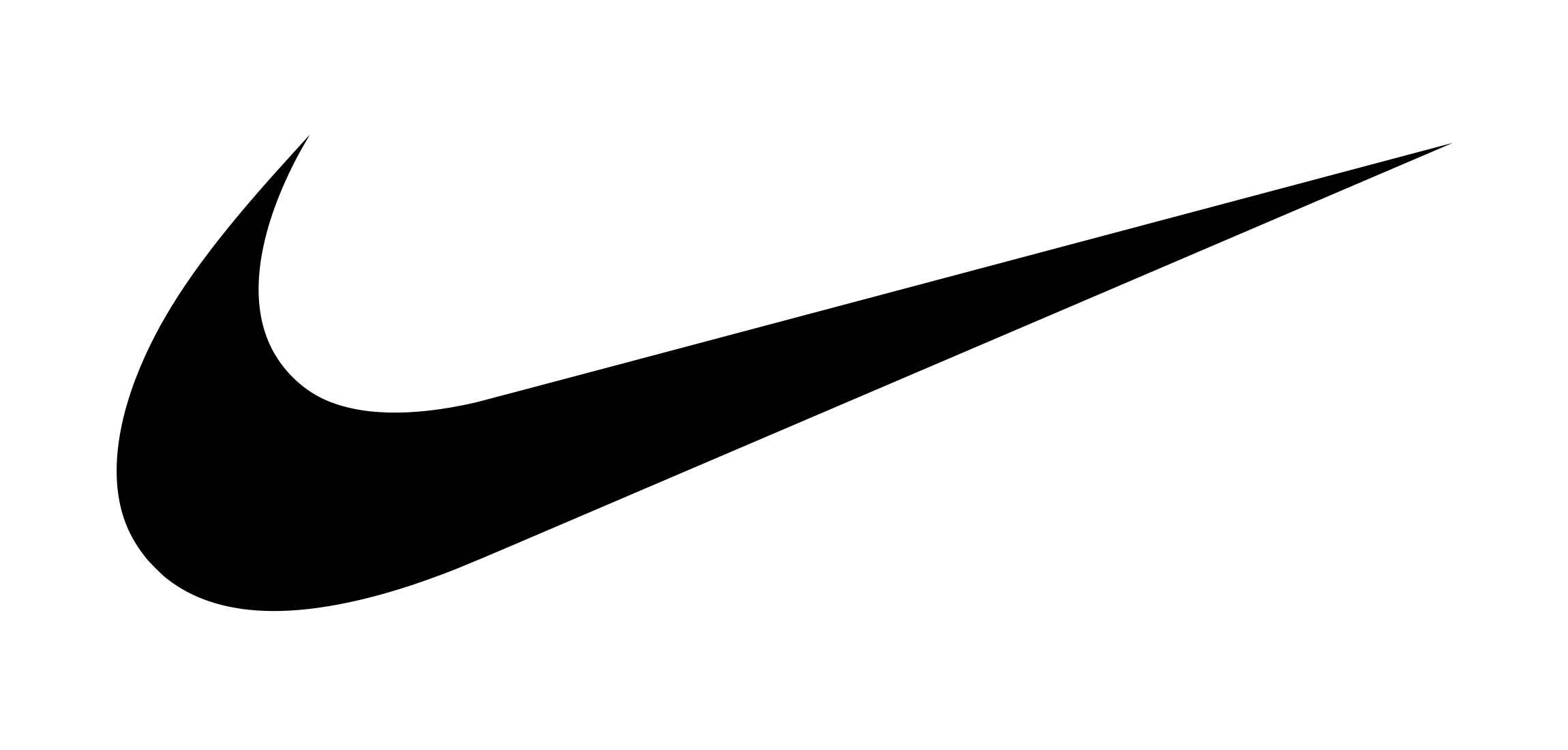 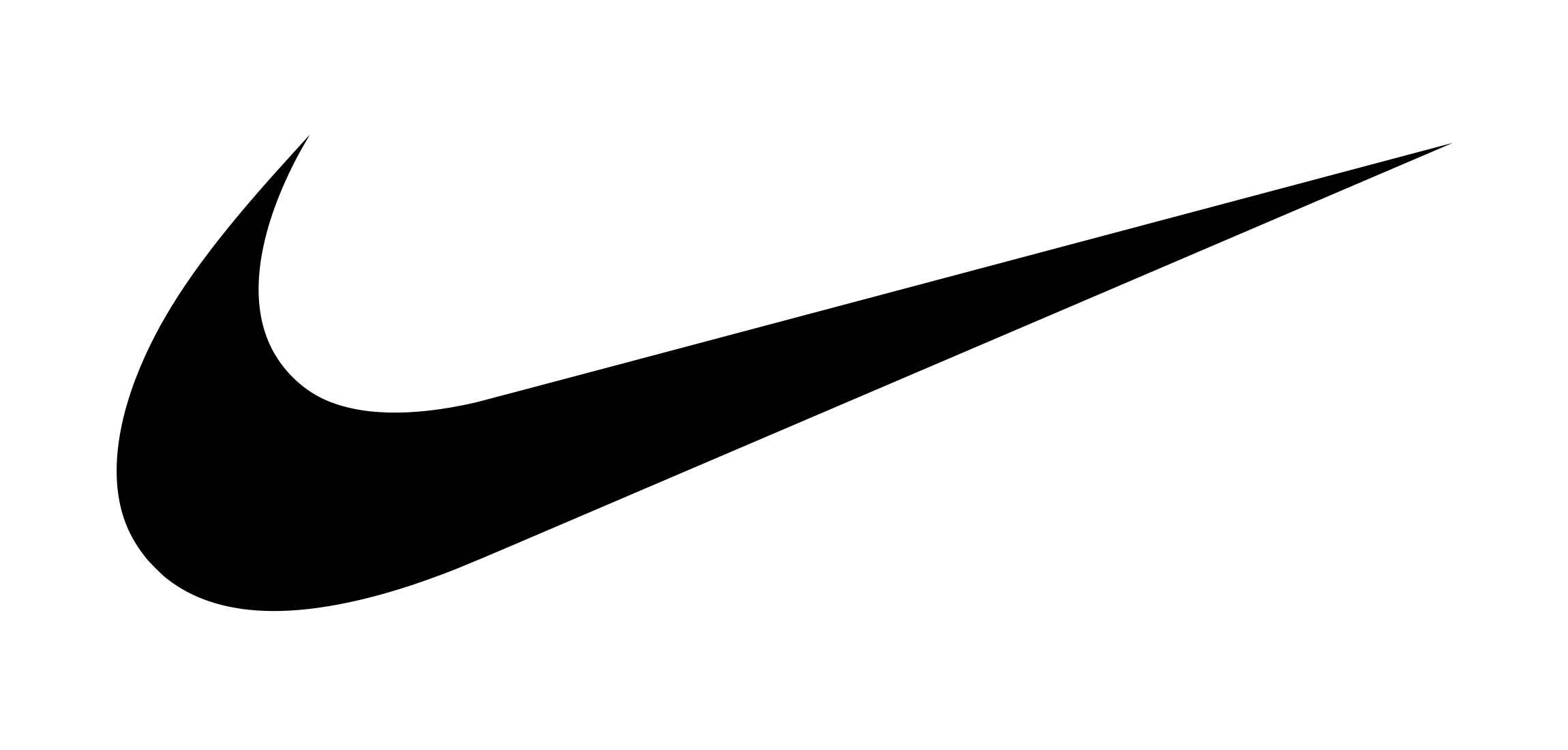 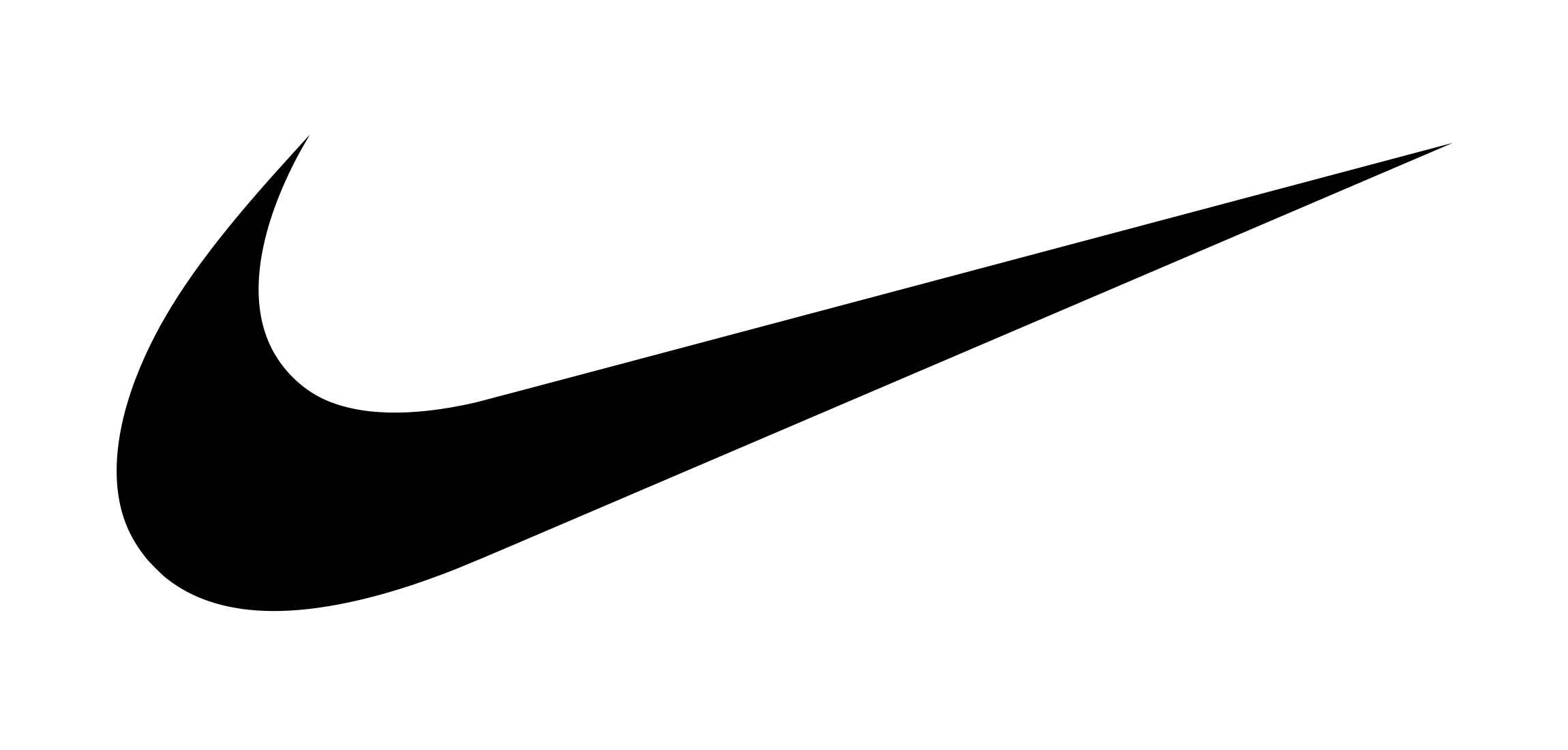 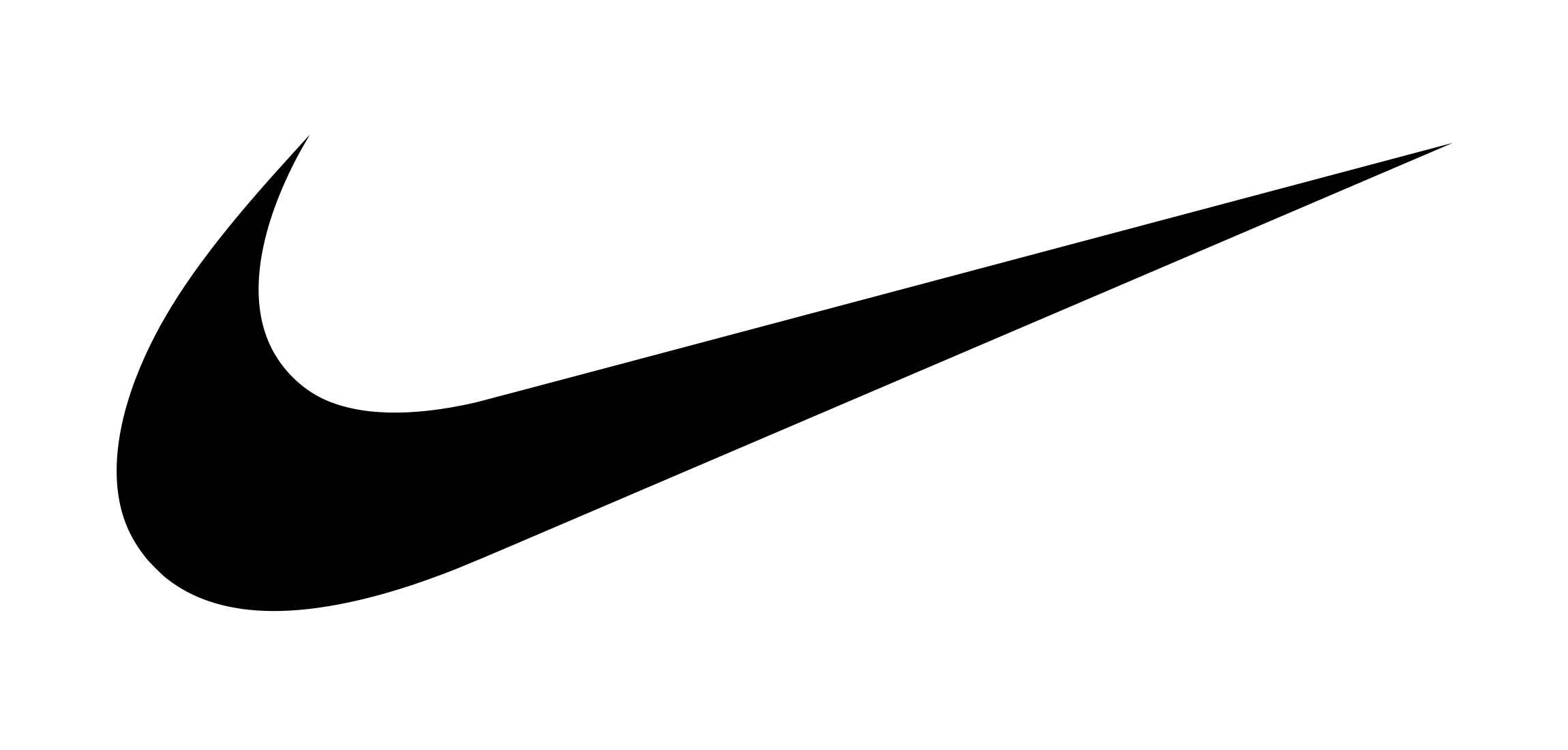 Everything you have done
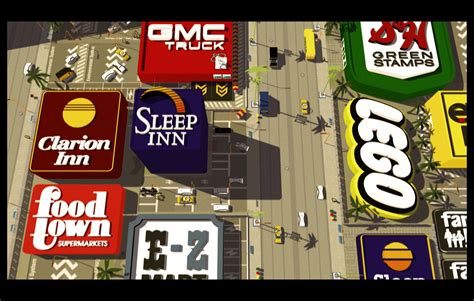 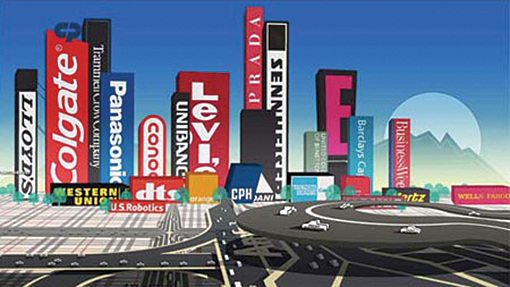 Why's everything so wrong
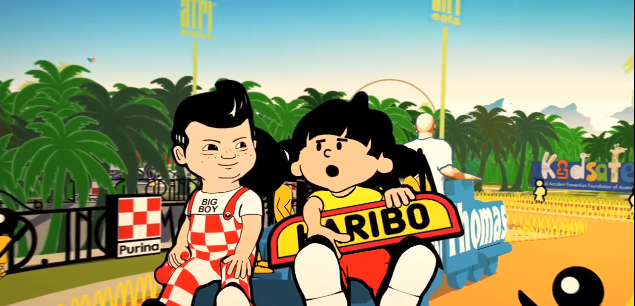 This is a happy end
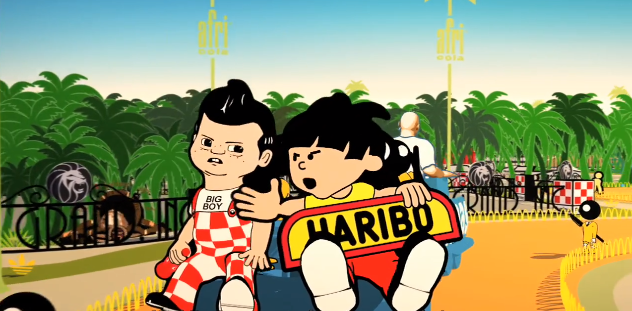 Come and give me your hand
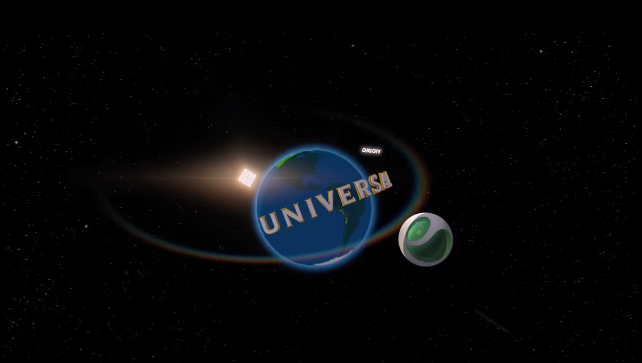 I'll take you far away
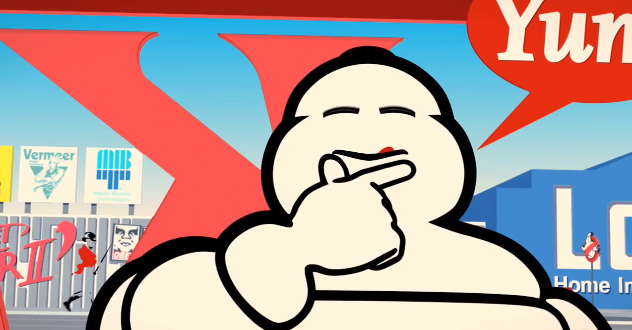 I'm a new soul
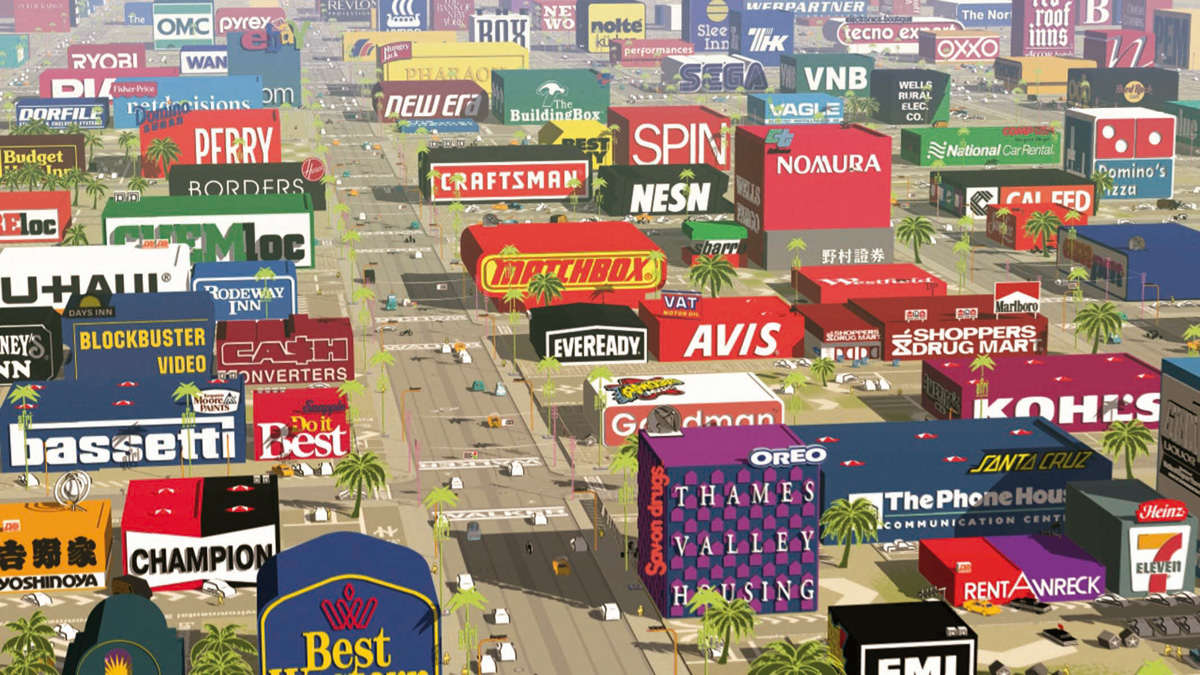 I came to this strange world
G I V E
&
T A K E
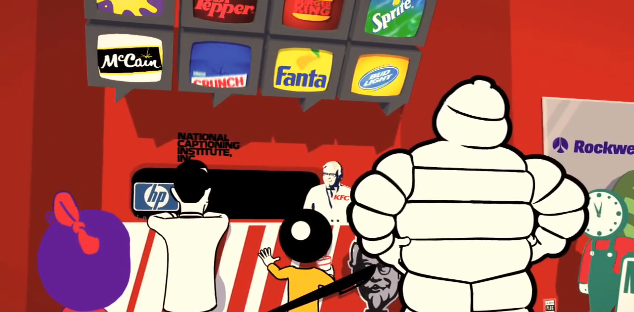 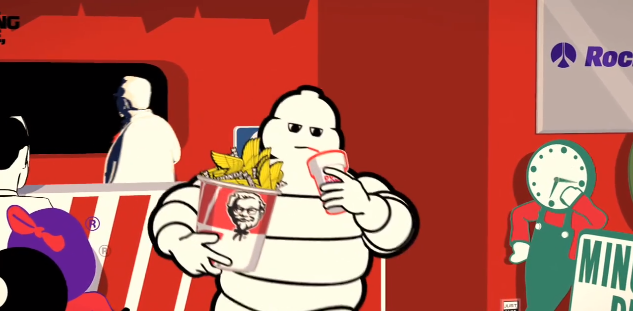 Hoping I could learn a bit about how to give and take
F E A R
J O Y
&
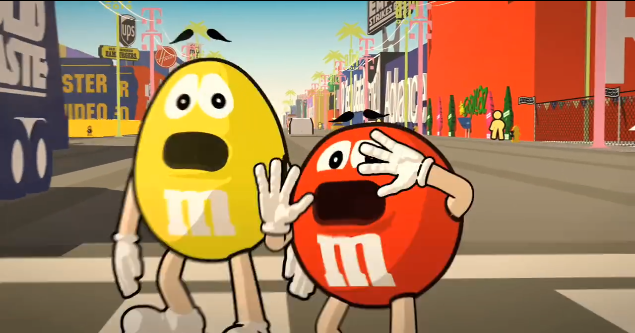 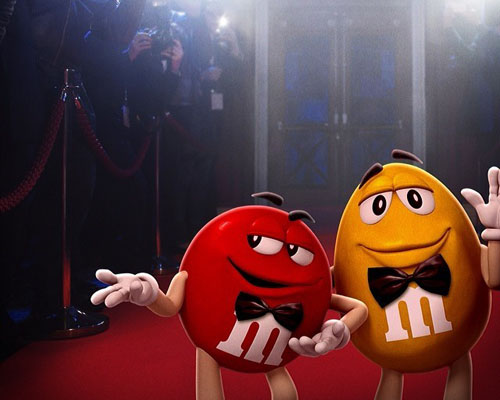 But since I came here, felt the joy and the fear
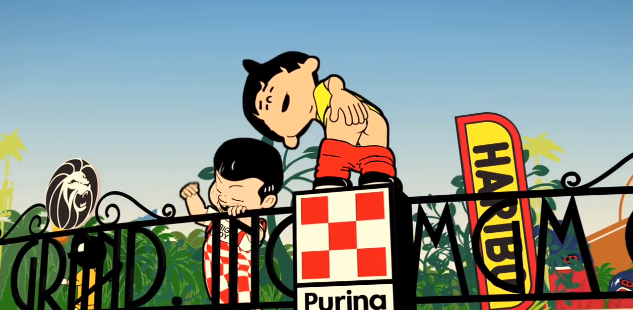 Finding myself making every possible mistake
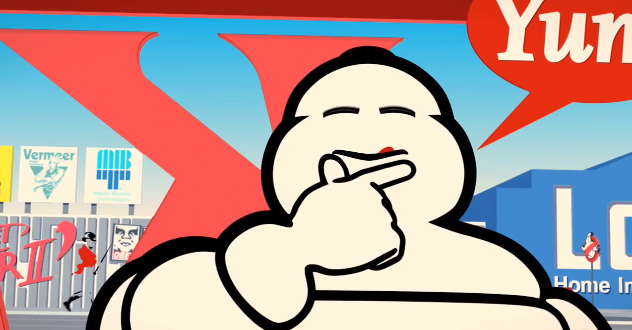 New soul... la, la, la, la,...
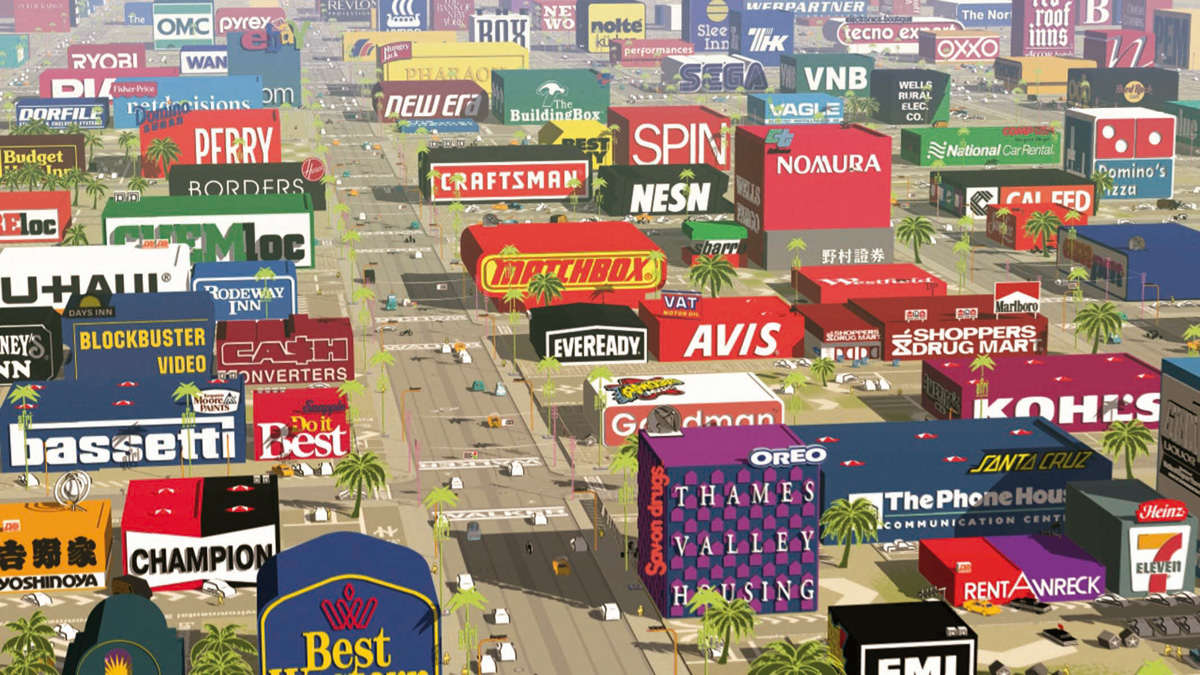 In this very strange world...
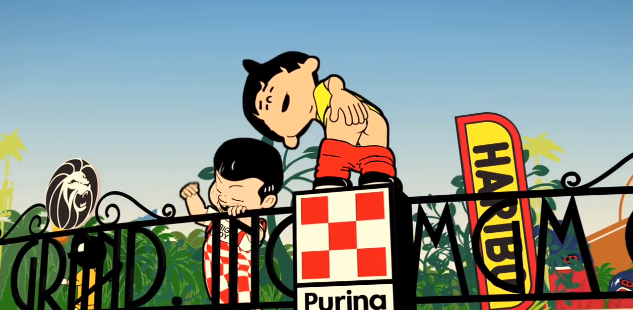 Every possible mistake
END
Thanks for your watching 
@IRIS